Regulace reklamy v rámci nekalé soutěže Josef Kotásekwww.law.muni.cz
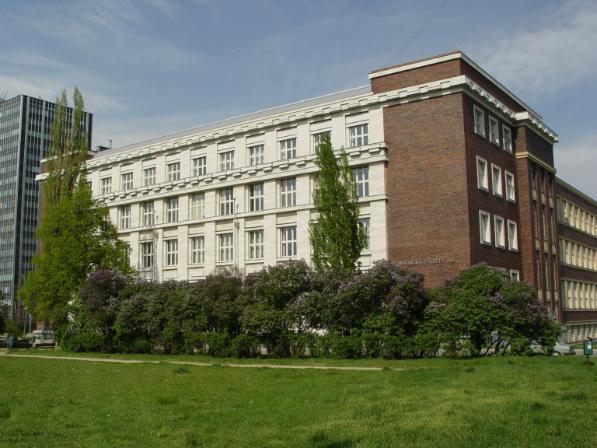 Právnická fakulta . Katedra obchodního práva
1
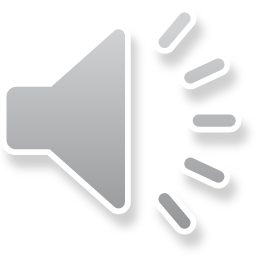 Nekalá soutěž – pojem a generální klauzule nekalé soutěže
Právnícká fakulta, Katedra obchodního práva
2
Demonstrativní výčet skutkových podstat
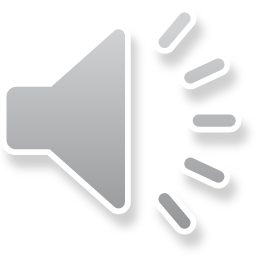 Právnícká fakulta, Katedra obchodního práva
3
[Speaker Notes: a) klamavá reklama,
b) klamavé označování zboží a služeb,
c) vyvolávání nebezpečí záměny,
d) parazitování na pověsti podniku, výrobků či služeb jiného soutěžitele,
e) podplácení,
f) zlehčování,
g) srovnávací reklama,
h) porušování obchodního tajemství,
i) ohrožování zdraví spotřebitelů a životního prostředí.]
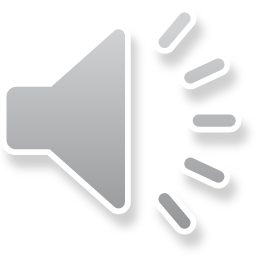 Subjekty chráněné právní úpravou nekalé soutěže
„Schutzzwecktrias“
Soutěžitelé – ne nutně podnikatelé
Zákazníci (v SR spotřebitelé) – v ČR ne nutně spotřebitelé!
Společnost jako celek
Soutěžní vztah nelze zúžit pouze na soupeření přímo si konkurujících výrobků nebo poskytovatelů služeb nabízejících pravidelně (nikoli tedy ojediněle) stejné či obdobné výrobky nebo služby
		               VS v Praze 3 Cmo 328/1994 
Blíže k pojmu soutěžitel podcast na Youtube https://www.youtube.com/watch?v=qciAeIpLc0I&t=473s
Právnická fakulta MU
4
[Speaker Notes: https://www.youtube.com/watch?v=qciAeIpLc0I&t=473s]
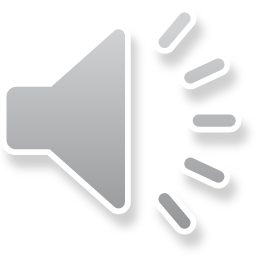 Ochrana i „nascitura“
v hospodářském styku se mohou ocitnout i subjekty, které při samotném škodlivém jednání doposud neexistovaly





Registrace domény po ohlášení záměru automobilek Toyota Motor Corporation a Peugeot Citroen Automobiles, S.A. vybudovat v ČR závod na výrobu automobilů – TPCA
Pokud ten, kdo teprve na trh v budoucnu vstoupí, připravuje úspěch tohoto vstupu propagací budoucích služeb, je třeba toto jeho jednání hodnotit jako jednání učiněné v rámci hospodářské soutěže. Vrchní soud v Praze R 3 Cmo 91/97
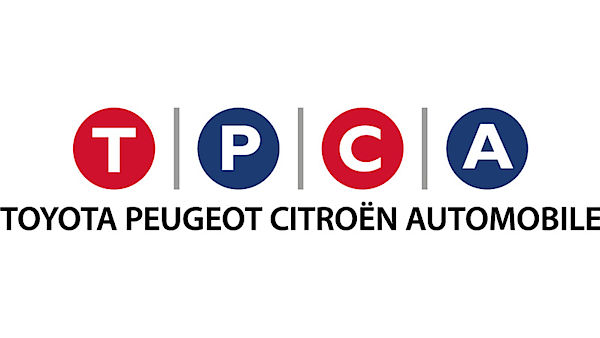 Právnická fakulta MU
5
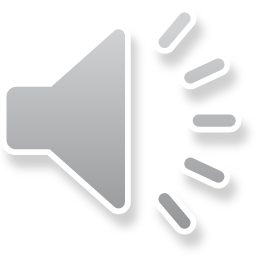 Širší pojetí soutěžitele, „Imagewerbung“ DAV
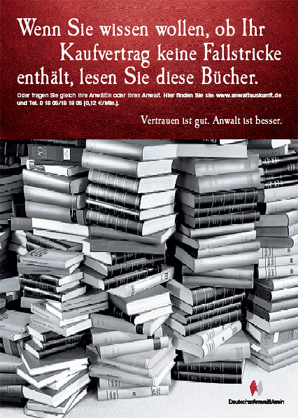 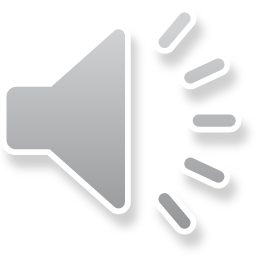 Právnická fakulta MU
6
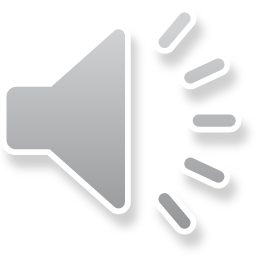 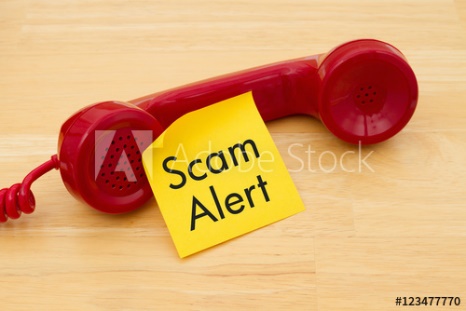 Tzv. katalogové podvody a „zákazníci“
§ 46 odst. 5, čObchZ před 1.1. 2014:

Inzerce v rámci podnikatelské činnosti a pro účely hospodářského styku, která nabízí registraci v katalozích, jako jsou zejména telefonní a jiné seznamy, prostřednictvím platebního formuláře, složenky, faktury, nabídky opravy nebo jiným podobným způsobem, musí obsahovat jednoznačně a zřetelně vyjádřenou informaci, že tato inzerce je výlučně nabídkou na uzavření smlouvy. To platí přiměřeně i pro přímou nabídku takové registrace.
Blíže k tomu podcast: https://www.youtube.com/watch?v=kL-icm9kwmI&t=8s
Právnická fakulta MU
7
[Speaker Notes: https://www.epravo.cz/top/clanky/pravni-prostredky-obrany-proti-katalogovym-podvodum-81284.html

https://www.youtube.com/watch?v=kL-icm9kwmI&t=8s]
III. 7. Ukázky
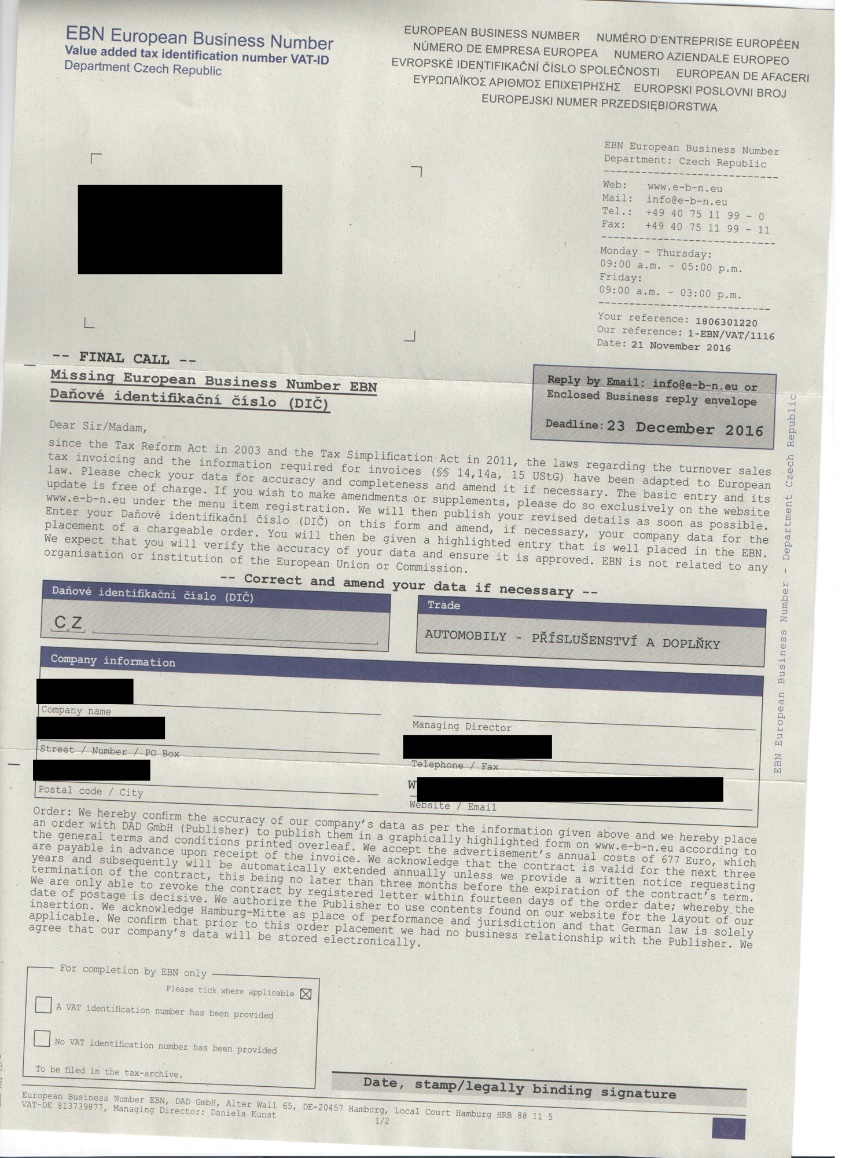 Právnická fakulta MU
8
[Speaker Notes: Zdroje: http://www.spolecna-obrana.estranky.cz/
https://blog.jankaspar.cz/european-business-number-ebn-dalsi-katalogovy-podvod-tentokrat-z-nemecka/
https://www.podnikatel.cz/clanky/nove-jmeno-stari-znami-podvodnici-pozor-na-dalsi-utok-katalogovych-firem/]
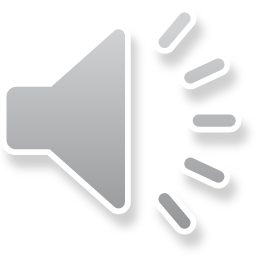 Statika generální klauzule
1. Jednání (v širším slova smyslu, potenciálně i pasivita) 
2. v hospodářském styku (jednání v soutěžním vztahu nebo se soutěžním záměrem) 
3. v rozporu s dobrými mravy soutěže („porušení pravidel a zvyklostí, které se dodržují v hospodářské soutěži a které i samotní soutěžitelé považují za výraz korektnosti) 
4. způsobilé přivodit újmu jiným soutěžitelům, zákazníkům (typicky spotřebitelům), 
5. alespoň ve stádiu ohrožení
Právnická fakulta MU
9
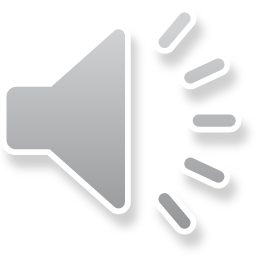 Vztah GK a skutkových podstat
Při posuzování konkrétních jednání jako jednání nekalé soutěže je vždy nutné dodržovat stanovený postup - v prvé řadě se soud musí detailně zabývat otázkou naplnění základních podmínek nekalé soutěže (podle generální klauzule - § 44 odst. 1 obch. zák.), až následně, lze-li určité jednání považovat podle generální klauzule za nekalosoutěžní, zkoumáním podmínek zvláštní skutkové podstaty nekalé soutěže (pojmenované skutkové podstaty upravené v § 45 až 52 obch. zák.).
    NS sp. zn. 23 Cdo 1757/2012, ze dne 26. 3. 2013
Právnická fakulta MU
10
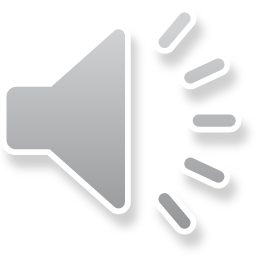 Dobré mravy v rozhodnutí NS 4554/2017 – 1.
[…] právní norma s relativně neurčitou hypotézou 
[…] souhrn společenských, kulturních a mravních norem, jež v historickém vývoji osvědčují jistou neměnnost, vystihují podstatné historické tendence, jsou sdíleny rozhodující částí společnosti a mají povahu norem základních
Nutná modifikace […] právě proto, že se uplatňují v hospodářské soutěži, tj. v prostředí, kde cílem je na trhu se prosadit, […] , což předpokládá jistou míru agresivity a „podnikatelské vychytralosti“
[…] třeba vždy dodržet korektní a soutěžně přijatelné metody
Platí, že „určité jednání, jež jest o sobě bezvadné, může se státi z hlediska dobrých mravů soutěže závadným, bylo-li předsevzato za jistých okolností nebo v určité konstelaci“
Právnická fakulta MU
11
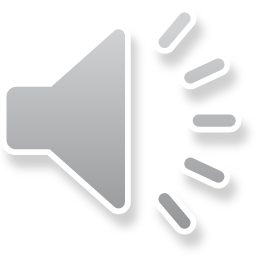 VI. 11. Dobré mravy ve sporných případech – PEPSI a Večerníček
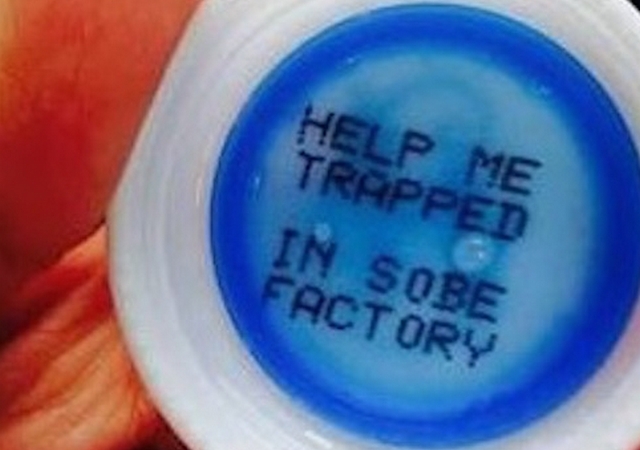 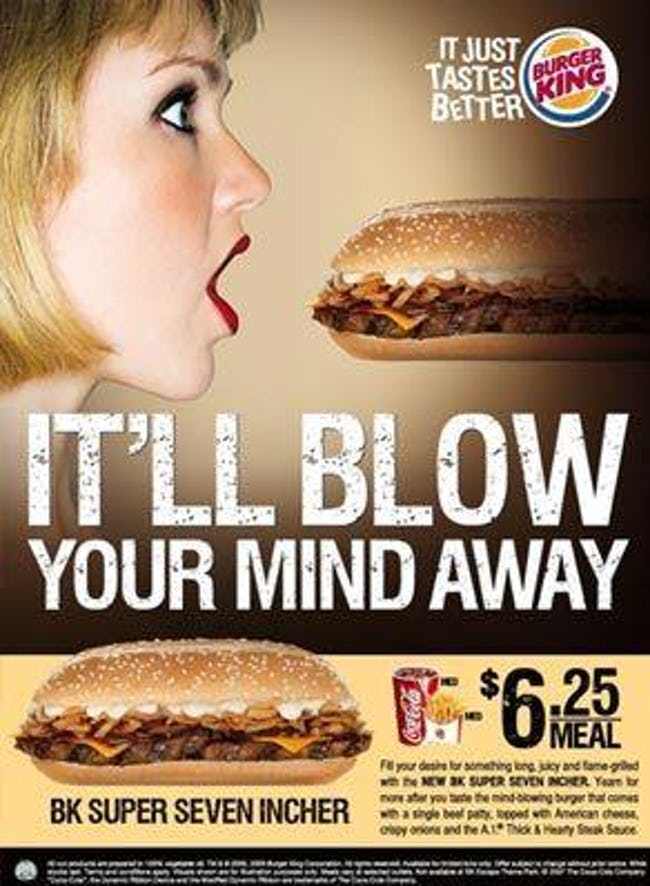 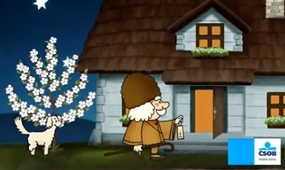 12
[Speaker Notes: Zdraoj: https://www.asa.org.uk/news/top-10-most-complained-about-ads-from-2017.html
https://www.ranker.com/list/subliminal-advertising-messing-with-your-head/justin-andress
https://www.m-journal.cz/aktuality/slovenska-rada-pro-reklamu-zamitla-stiznost-na-zneuziti-dedecka-vecernicka-v-reklame-csob__s288x7963.html]
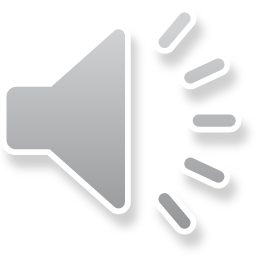 Tzv. soudcovské skutkové podstaty
GK (§ 44 odst. 1 sObchZ, § 2976 odst. 1 čOZ)
Autority v reklamě
Zneužívaní pocitu vděčnosti
Zneužívání lidské záliby ve hře
Podprahová reklama : https://www.youtube.com/watch?v=KTqt8mjuXRE
Skrytá reklama, neoznačení reklamní části, označení slovem „PR“
Porušování norem veřejného práva, fušerství
Porušení smluvních povinností
Právnická fakulta MU
13
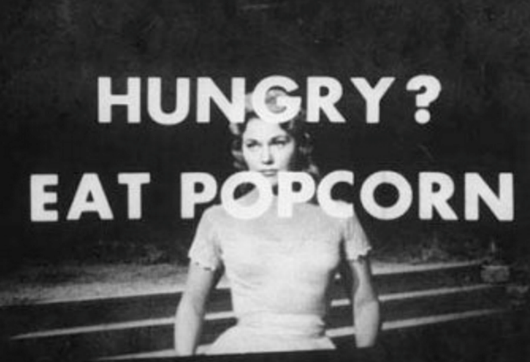 Podprahová (pod 50 milisekund)
§ 3 odst. 1 písm. g) zRekl: využívať zmyslové vnímanie, ktoré ovplyvňuje pamäť človeka bez toho, aby si to uvedomil (podprahové vnímanie)
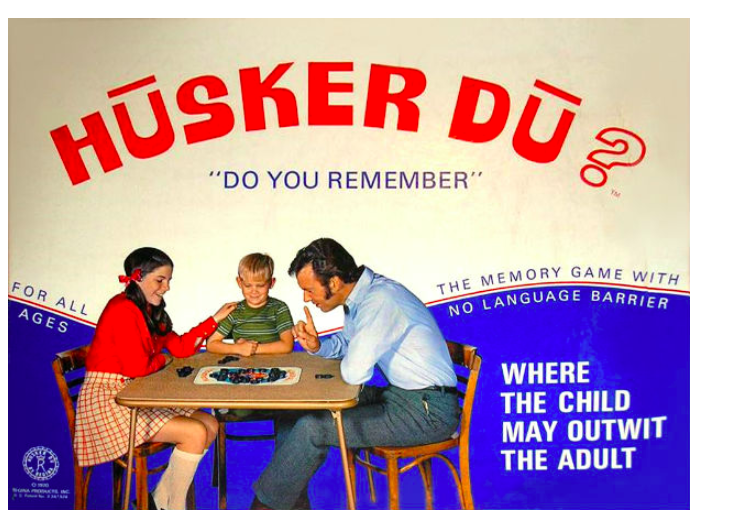 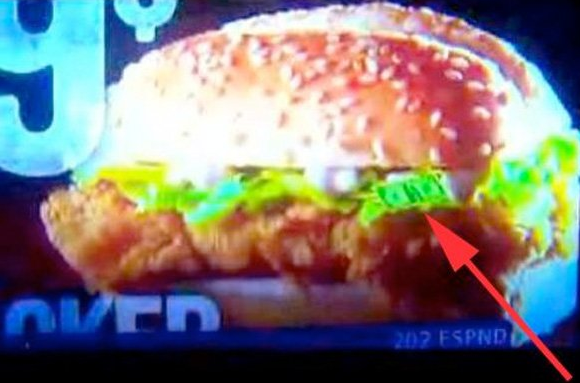 Právnická fakulta MU
14
[Speaker Notes: http://www.uni-bielefeld.de/Universitaet/Einrichtungen/Zentrale%20Institute/IWT/FWG/Wahrnehmung/werbung.html]
Pojmenované skutkové podstaty
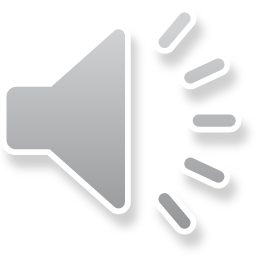 Právnícká fakulta, Katedra obchodního práva
15
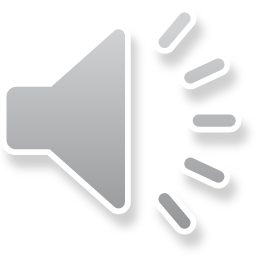 Praktické obtíže při určování klamavosti
Referenční skupina

Časové aspekty

Nemožnost přesné simulace spotřebitelského rozhodnutí

Temptation of hindsight

Projekce soudu
Právnická fakulta MU
16
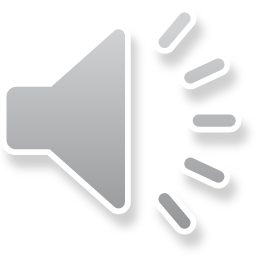 Posuzování klamavosti ve zvláštních případech– internet
prace.cz a sprace.cz

při posuzování zaměnitelnosti obou doménových jmen třeba vycházet z hlediska „průměrného uživatele internetu“, který je věci znalým spotřebitelem a který si je vědom důležitosti každého znaku použitého v označení doménového jména. Soud má za to, že písmeno „s“ v daném případě postačí jako dostatečný rozlišovací znak 

Usnesení VS v Praze ze dne 31. ledna 2002, sp zn. Nc 1098/2001
Právnická fakulta MU
17
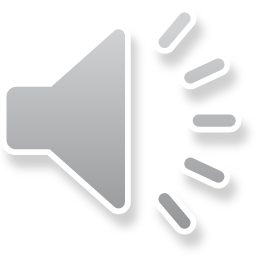 Empirický model – výhoda a nevýhody
Relativní přesnost
Finančně a časově náročné
Eliminuje nebezpečí soudcovských projekci
Nemožnost „výchovného působení soudu“
Nakonec stejně „normativní rozhodnutí“ – nelze chránit všechny (vždy nějaké procento zákazníků bude oklamáno i zjevně barnumskou reklamou)
Právnická fakulta MU
18
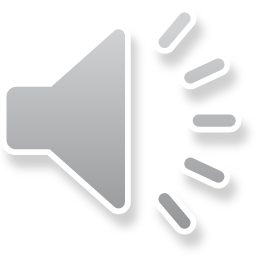 Srovnávací reklama v § 2980 OZ
Srovnávací reklama přímo nebo nepřímo označuje jiného soutěžitele nebo jeho zboží či službu. Srovnávací reklama je přípustná, pokud se srovnání týče,
a) není-li klamavá,
b) srovnává-li jen zboží a službu uspokojující stejnou potřebu nebo určené ke stejnému účelu,
c) srovnává-li objektivně jednu nebo více podstatných, důležitých, ověřitelných a příznačných vlastností zboží nebo služeb včetně ceny,
d) srovnává-li zboží s označením původu pouze se zbožím stejného označení,
e) nezlehčuje-li soutěžitele, jeho postavení, jeho činnost nebo její výsledky nebo jejich označení ani z nich nekalým způsobem netěží, a
f) nenabízí-li zboží nebo službu jako napodobení či reprodukci zboží nebo služby označovaných ochrannou známkou soutěžitele nebo jeho názvem.
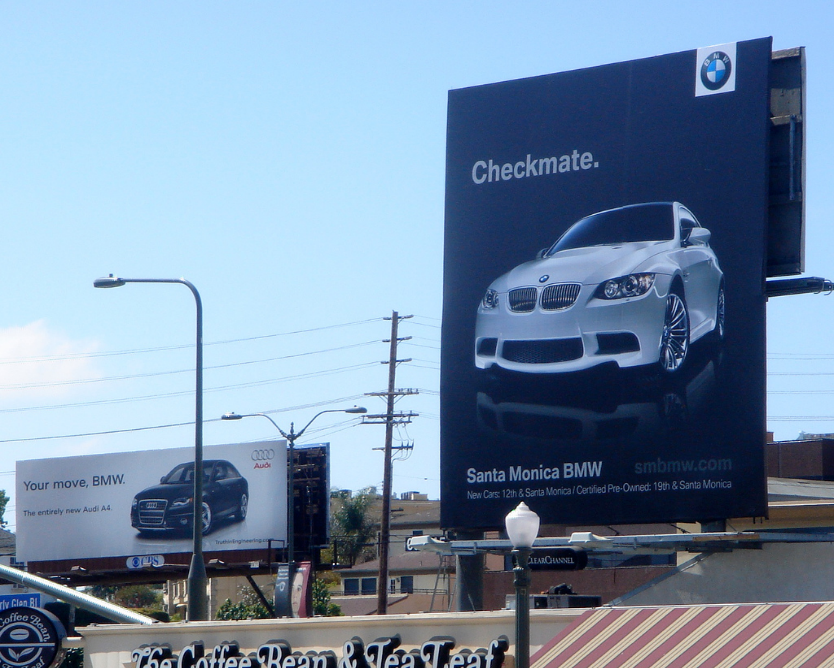 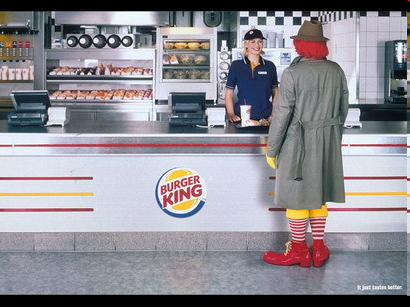 Právnická fakulta MU
19
Srovnávací reklama z pohledu marketingu
často emočně vypjatá, nicméně spotřebitele nechává kladnou
menší důvěryhodnost (nemo iudex in causa sua)
misidentification of brands
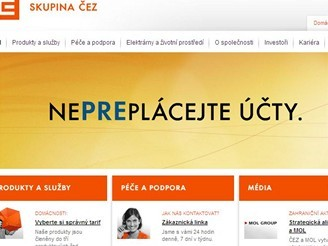 Právnická fakulta MU
20
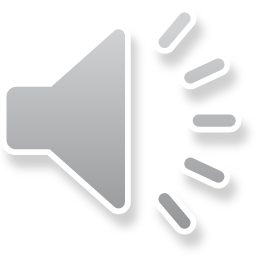 Nároky z nekalé soutěže
§ 2988 Osoba, jejíž právo bylo nekalou soutěží ohroženo nebo porušeno, může proti rušiteli požadovat, aby se nekalé soutěže zdržel nebo aby odstranil závadný stav. Dále může požadovat přiměřené zadostiučinění, náhradu škody a vydání bezdůvodného obohacení.
§ 2989 (1) Právo, aby se rušitel nekalé soutěže zdržel nebo aby odstranil závadný stav, může mimo případy uvedené v § 2982 až 2985 uplatnit též právnická osoba oprávněná hájit zájmy soutěžitelů nebo zákazníků.
(2) Uplatní-li spotřebitel právo, aby se rušitel zdržel nekalé soutěže nebo aby odstranil závadný stav a jde-li o některý případ stanovený v § 2976 až 2981 nebo v § 2987, musí rušitel prokázat, že se nekalé soutěže nedopustil. Uplatní-li spotřebitel právo na náhradu škody, musí rušitel prokázat, že škoda nebyla způsobena nekalou soutěží.
Právnická fakulta MU
21
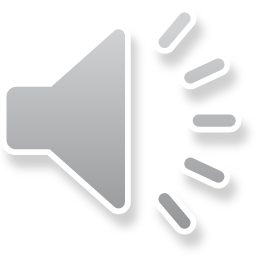 Aktivní legitimace ve sporech z nekalé soutěže
Soutěžitel
Spotřebitel
Kvalifikovaná právnická osoba

Právo, aby se rušitel nekalé soutěže zdržel nebo aby odstranil závadný stav, může mimo případy uvedené v § 2982 až 2985 uplatnit též právnická osoba oprávněná hájit zájmy soutěžitelů nebo zákazníků.
Právnická fakulta MU
22
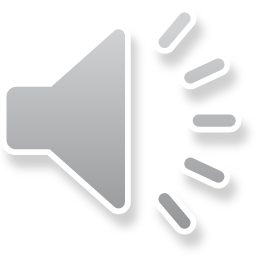 Exkurs: samoregulační mechanismy v reklamě
Blíže podcast na youtube J. Kotáska

https://www.youtube.com/watch?v=L8ke22gTgBg

Post k využití politiků v reklamě:
https://www.josefkotasek.cz/pravo/medialni-pravo/odborarsky-boss-jako-nedobrovolny-akter-reklamy/
Právnická fakulta MU
23
[Speaker Notes: http://www.rpr.sk/sk/nalezy]